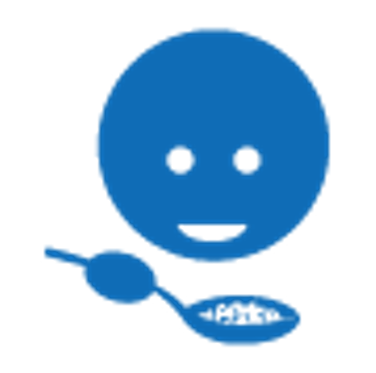 [Pays] Cluster Nutrition – Mise à jour sur la gestion de l’information
[date de réunion]
[nom du RGI]
Aperçu
Présence opérationnelle
Progrès vers la réalisation des objectifs
Rapportage : meilleurs partenaires et partenaires les moins assidus
[Autres mises à jour si nécessaire]
Mises à jour du site Internet
Ce dont on a besoin de la part des partenaires
Présence opérationnelle
[tableau (ou graphique) des programmes de CS, CA, PNSC, BSFP, ANJE et MN en cours par pays ou État en comparaison avec le mois précédent]
Progrès vers la réalisation des objectifs
[diagramme circulaire ou en bâtons recommandé montrant les progrès globaux accomplis en vue du PIC en cours par zone d’intervention]
Taux de rapport
[par mois et total]
[nombre de rapports manquants par mois]
Rapportage: meilleurs partenaires
[noms des partenaires ayant soumis tous les rapports avant la date limite – au cours des 3 derniers mois]
Partenaires les moins assidus
[noms des partenaires avec le nombre maximum de rapports manquants]
[Autres mises à jour selon les besoins]
[toute autre information liée à la GI devant être partagée avec les partenaires, par exemple des changements apportés au calendrier des rapports ou aux outils de rapport, de nouveaux résultats obtenus, des mises à jour sur les groupes de travail sur la GI, la publication d’un nouveau bulletin, de nouvelles mises à jour sur le site de l’OCHA, etc]
Mise à jour du site Internethttps://www.humanitarianresponse.info/fr/operations/country/nutrition
[soulignez ici toute modification apportée au site Internet depuis la dernière réunion et les principaux documents téléchargés]
Ce dont on a besoin de la part des partenaires
[soulignez ici tous les éléments nécessaires à obtenir de la part des partenaires, y compris ce que vous avez déjà mentionné lors de la présentation, à savoir présenter les rapports manquants d’ici xxx, fournir une rétroaction sur quelque chose, mettre à jour 3W d’ici xxx, mettre à jour la liste de contacts d’ici xxx, etc.]
Coordonnées du RGI :
	email :
	tél. :


Coordonnées du coordonnateur du Cluster :
	email :
	tél. :

Site Internet du Cluster : https://www.humanitarianresponse.info/fr/operations/country/nutrition